Getting to know me, getting to know you: Developing materials to enhance intercultural conversations based on a non-essentialist model of culture
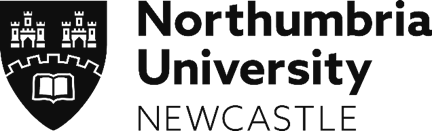 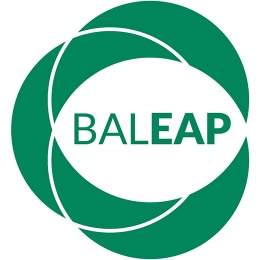 BALEAP Collaborative Practice Funding Pilot Projects 

Dr Caroline Burns
And 
Dr Jane Carnaffan
The project
The project brings together academics and student support professionals from Northumbria and Nottingham universities to develop teaching and learning resources for Intercultural Communication based on a non-essentialist model of culture (Holliday, 2016; 2018). With expertise in healthcare, tourism, cultural studies and EAP, the team will produce materials for use with a range of cohorts, i.e. different disciplines, small/large groups, online/face-to-face, underpinned by a shared theoretical perspective.
The rationale
Intercultural communication is essential for success at university and beyond (Jones, 2013). Students must relate to one another socially to feel a sense of belonging to the community, while participation in multicultural teamwork is often part of teaching, learning and assessment practices. 
Employers emphasise the need for intercultural competence (British Council, 2013; CIHE, 2011), yet as the above literature indicates, divides between students of different national and ethnic groups persist, and employers continue to see a skills deficit in this area.
Intercultural communication is taught in various ways, but too often hinges on outdated, simplistic models of culture, which emphasise national identity and cultural difference. This can lead to stereotyping and division, and does not produce the communication skills employers currently require (Kassis-Henderson, Cohen and McCulloch, 2018). 
This project aims to leverage cutting-edge theory in intercultural communication, where culture is conceived as fluid, dynamic, contested and ambiguous, where the complexity of identity is explored and celebrated to build bridges between self and other and improve teamwork. A need for dialogue in the curriculum where staff and students can learn from and with each other has been identified (Burns, 2018). This project will develop resources to support this approach.
Intercultural communication is taught by different educators, including EAP practitioners, student support services and discipline specialists, but rarely do they work together to produce a range of materials for differing contexts and cohorts, which are underpinned by a shared up-to-date theoretical base, as is proposed here. The proposal builds on presentations at BALEAP Conference 2019, Cultnet 2019 and BAAL 2019).
The outputs
A one-day workshop for the wider community to feedback and develop our ideas. 
An interactive website will be designed to disseminate our materials and collect staff/student feedback.
Presentation of project at the BALEP PIM April 2021 and Cultnet conference in April 2021
Academic article
We’d appreciate your thoughts
Would you consider using any of the materials up there?
Would you consider contributing to this resource bank yourself?
We welcome any feedback which will help us to make the website useful and engaging.
References (1)
British Council (2013) Culture at Work Available at: https://www.britishcouncil.org/research-policy-insight/policy-reports/culture-work-intercultural-skills-workplace
Burns, C. (2018) ‘Developing a sense of self-in-the-world: staff and student narratives from a post-1992 university in the north of England’. Unpublished EdD thesis. Available at: https://core.ac.uk/download/pdf/334997481.pdf
CIHE (Council for Industry and Higher Education), (2011). Global Graduates into Global Leaders. Available at: https://www.ncub.co.uk/index.php?option=com_docman&view=download&alias=42-global-graduates-into-global-leaders&category_slug=publications&Itemid=2728
References (2)
Holliday, A. (2016). ‘Difference and awareness in cultural travel: negotiating blocks and threads’. Language and Intercultural Communication, 16 (3), 318-331 
Holliday, A. (2018) Understanding Intercultural Communication: Negotiating a Grammar of Culture. 2nd edn. Oxon: Routledge
Jones, E. (2013) ‘Internationalization and employability: the role of intercultural experiences in the development of transferable skills’. Public Money and Management. 33 (2), 95-104 
Kassis-Henderson, J. Cohen, L. and McCulloch, R. (2018) ‘Boundary Crossing and Reflexivity: Navigating the Complexity of Cultural and Linguistic Identity.’
Business and Professional Communication Quarterly, 81 (3), 304-27